Иллюстрированный еженедельник «Радуга» (1883 г.) в системе консервативно-монархической печати
Кругликова О. С., доцент 
Кафедры истории журналистики СПбГУ
Никита Петрович ГИЛЯРОВ-ПЛАТОНОВ (1824-1887 гг.)
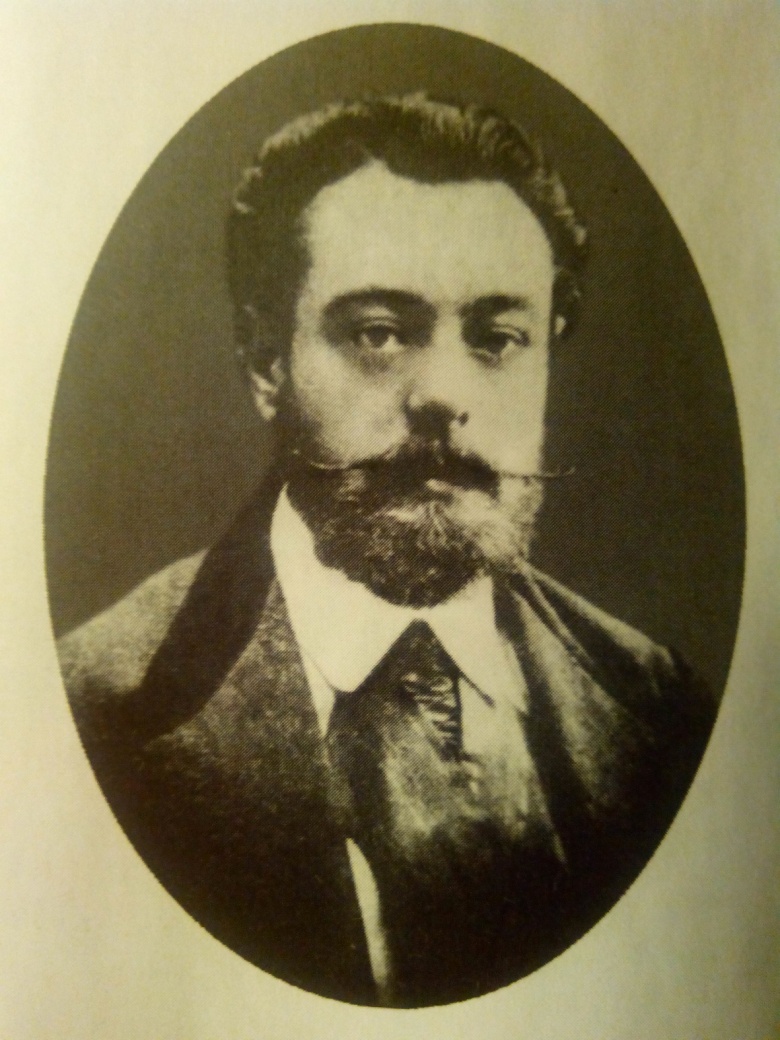 Богослов, ученый, публицист, цензор, издатель, один из видных общественных деятелей консервативно-монархического направления
«СОВРЕМЕННЫЕ ИЗВЕСТИЯ»
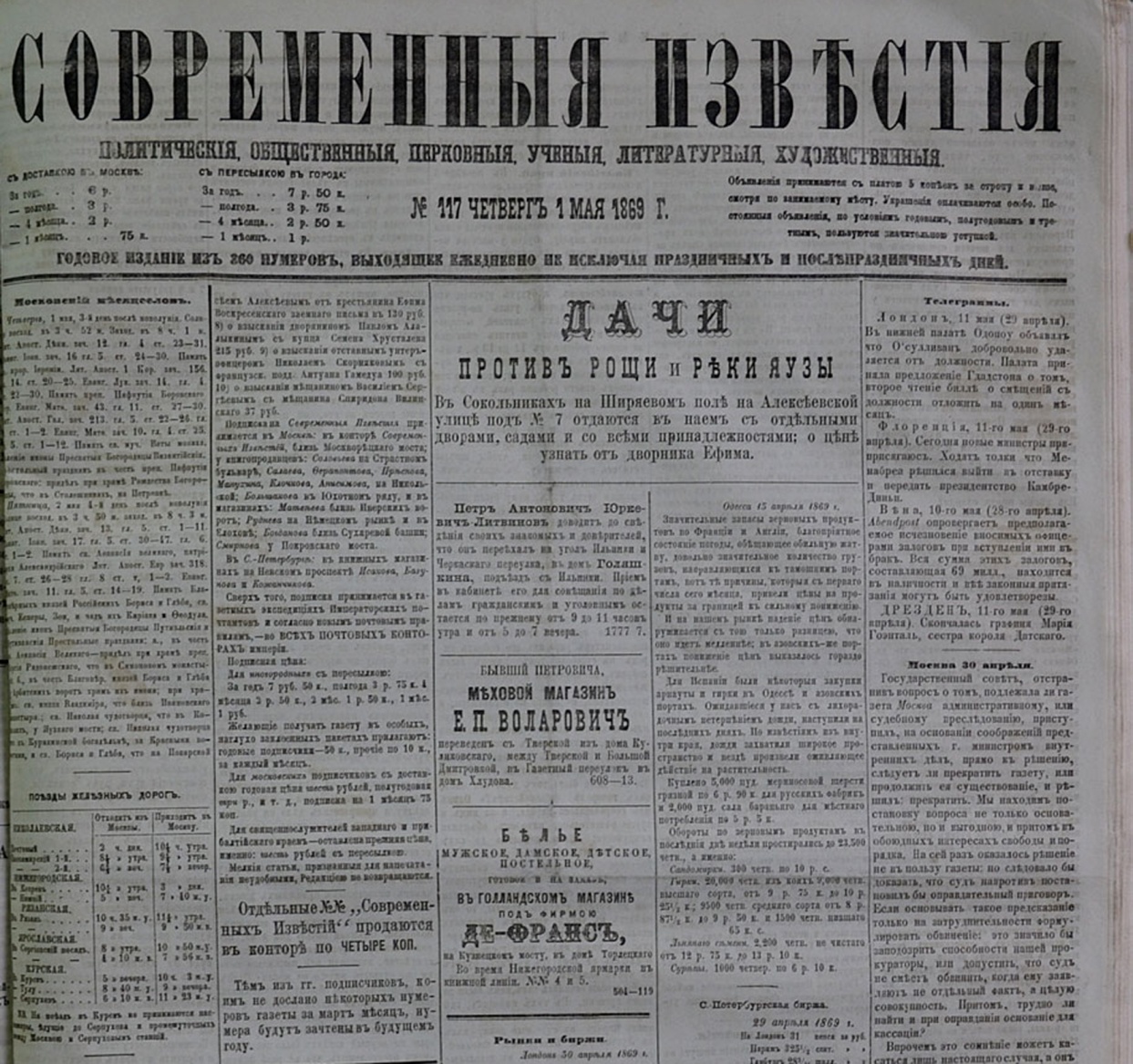 Ежедневная газета «Современные известия» (1867-1887гг.) стала главным детищем Г.-П.
«События общественные и политические должны доставлять материал, из которого по мелочам, в виде выводов частных, проводить начала мысли и гражданского долга в публику. А для этого надо, прежде всего, ниспуститься до публики, до некоторой степени пожертвовать собою»
Г.-П. в письме К. П. Победоносцеву
«Радуга» (1883г.)
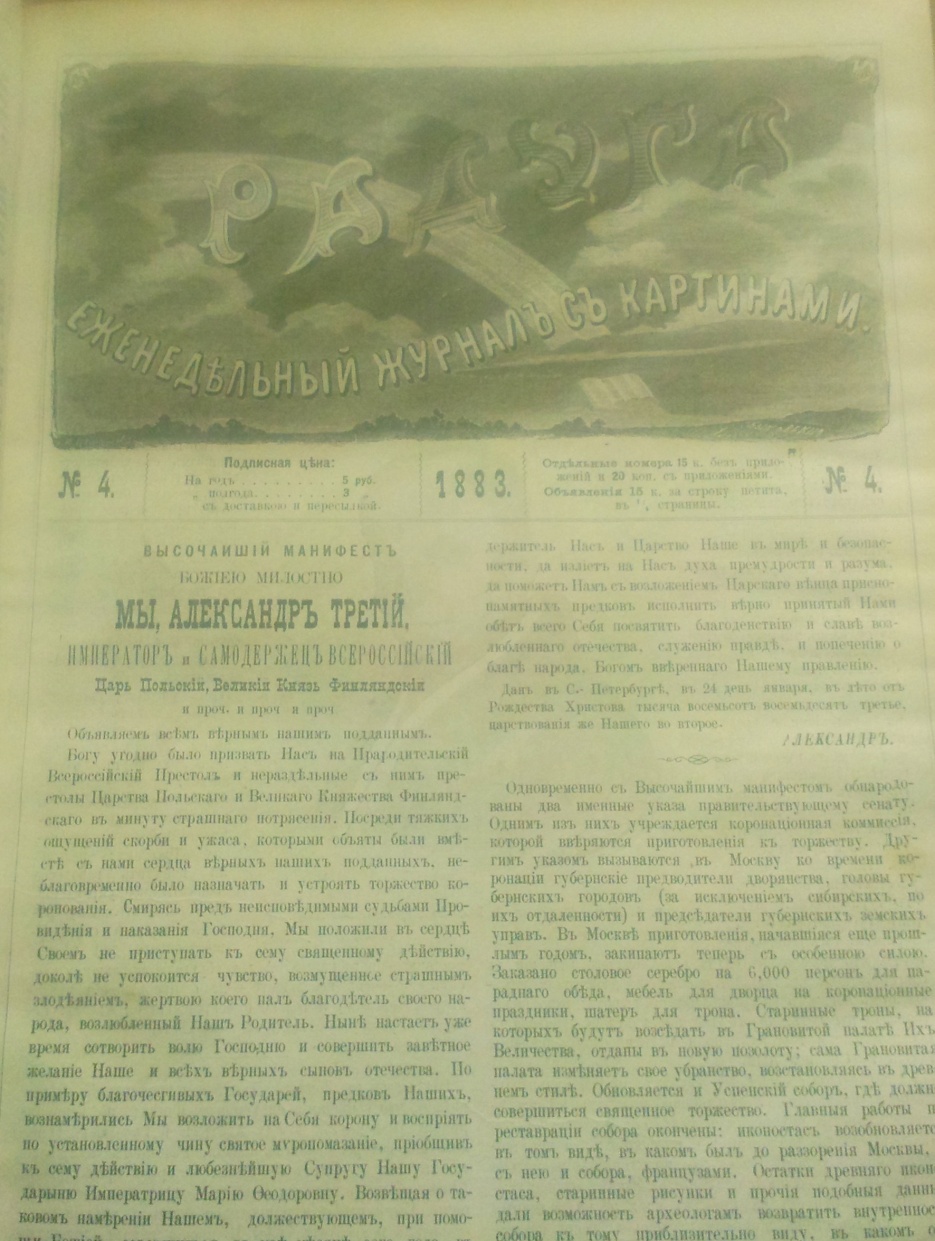 Идея использовать возможности иллюстрации для привлечения внимания широкого читателя к общественно-политическим вопросам побудила Г.-П. предпринять новое издание
Особенности формата
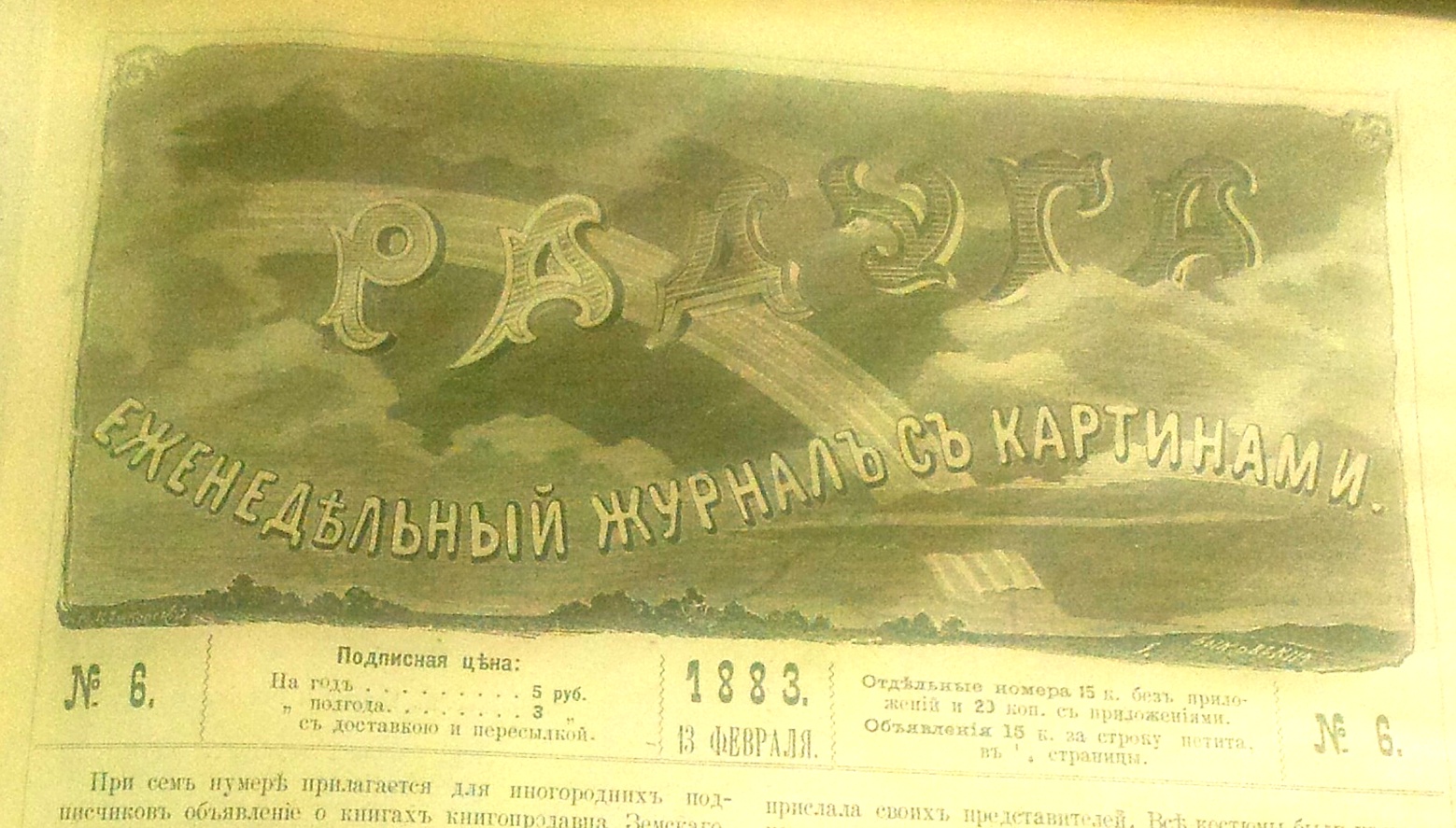 «Честно поступит, высокий гражданский долг исполнит тот, кто, имея дарование на кое что высшее и блистательнейшее, совлечет с себя парадные одежды публициста-генерала, и в рубище, свойственном простому люду, потолкует с ним о том, что ему знать желательно, но что растолковать ему отчасти не хотят, отчасти не умеют»
Г. –П. в письме К. П. Победоносцеву
КАЖДЫЙ НОМЕР ЖУРНАЛА НАЧИНАЛСЯ АКТУАЛЬНОЙ ПОЛИТИЧЕСКОЙ ПЕРЕДОВИЦЕЙ
Затем следовали традиционные для семейного журнала рубрики: художественные произведения, научно-популярные рассказы, ноты, рецепты, моды, кроссворды, шарады
Особенности иллюстрации
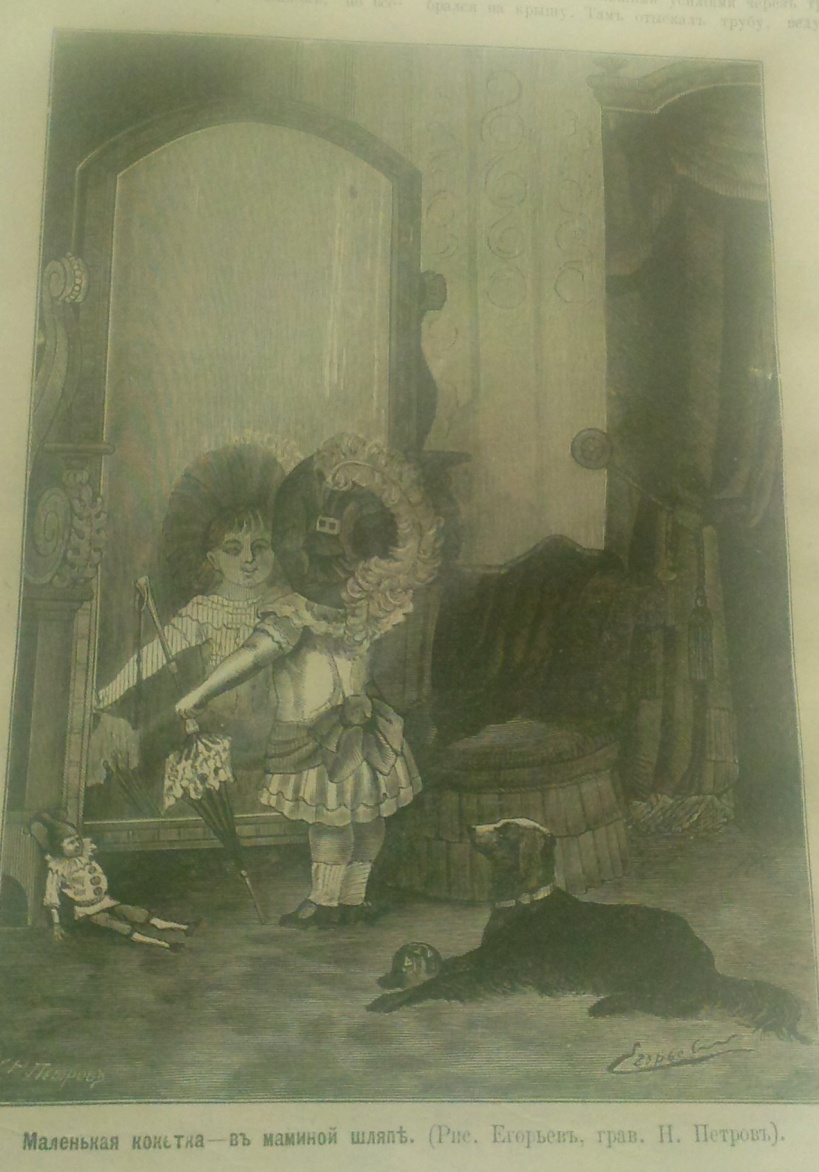 Большинство иллюстраций выполнялись художниками по заказу специально для «Радуги». Каждая картинка несла просветительскую смысловую нагрузку, крайне редко использовалась как элемент декора.
Особенности иллюстрации
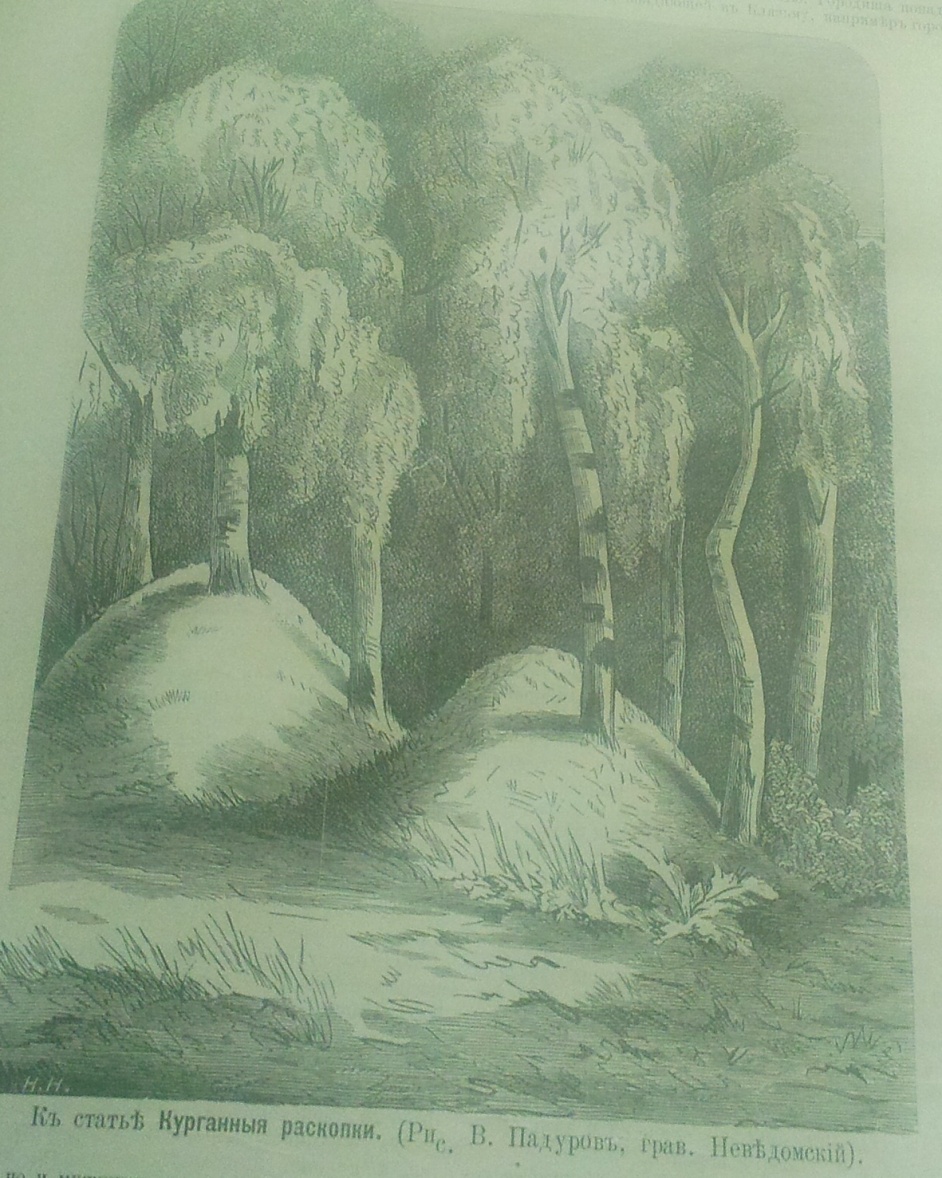 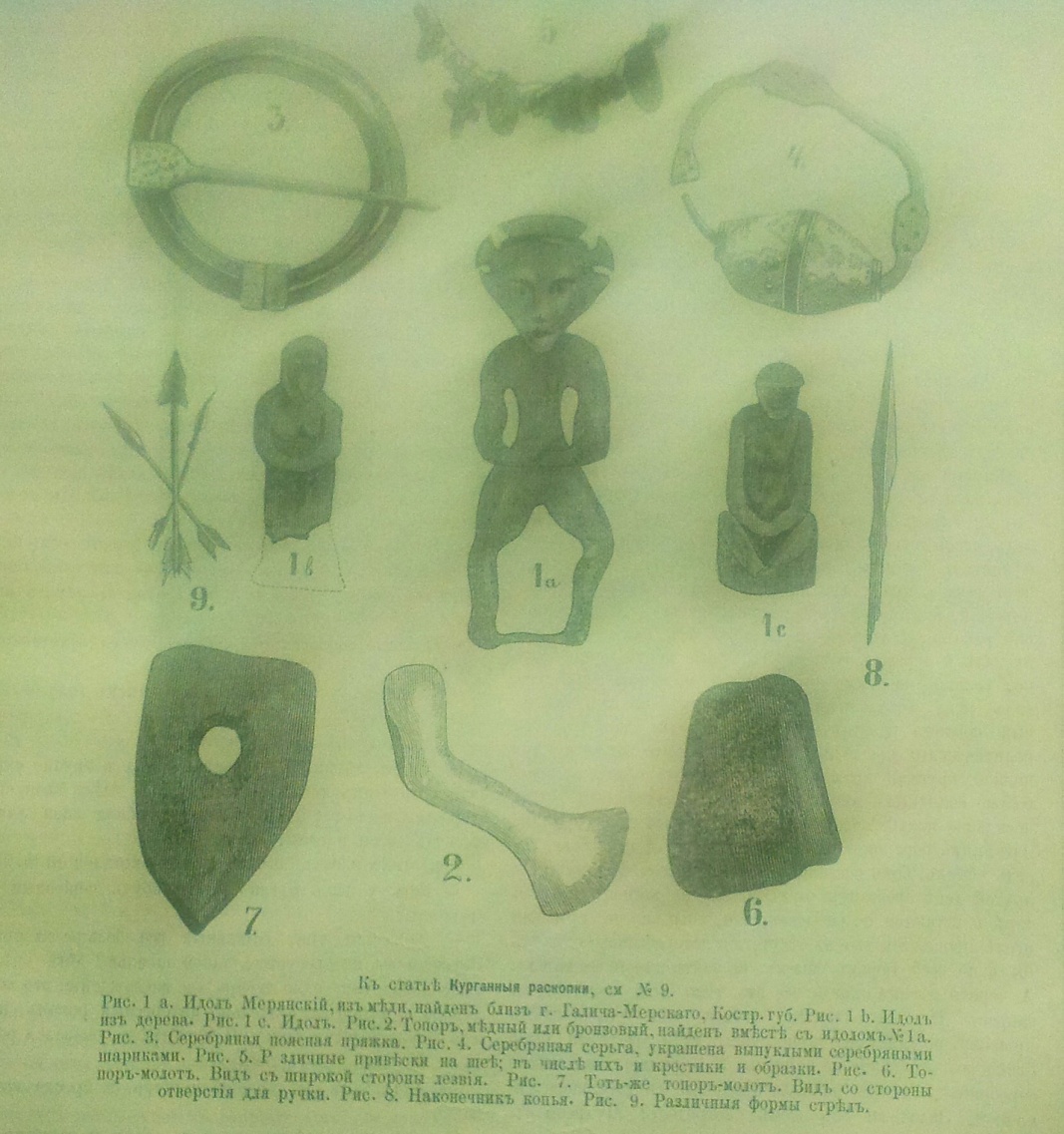 Особенности иллюстрации
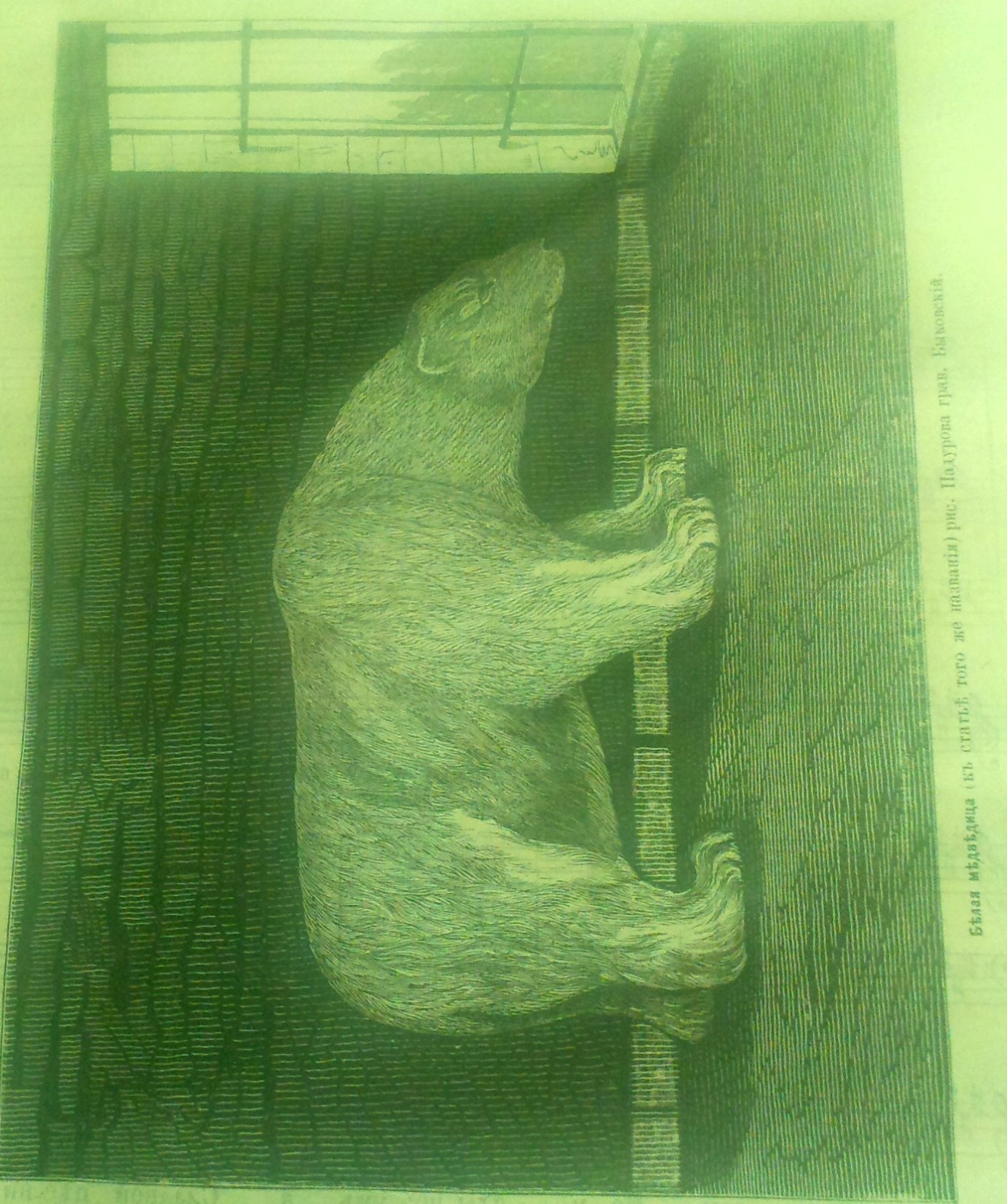 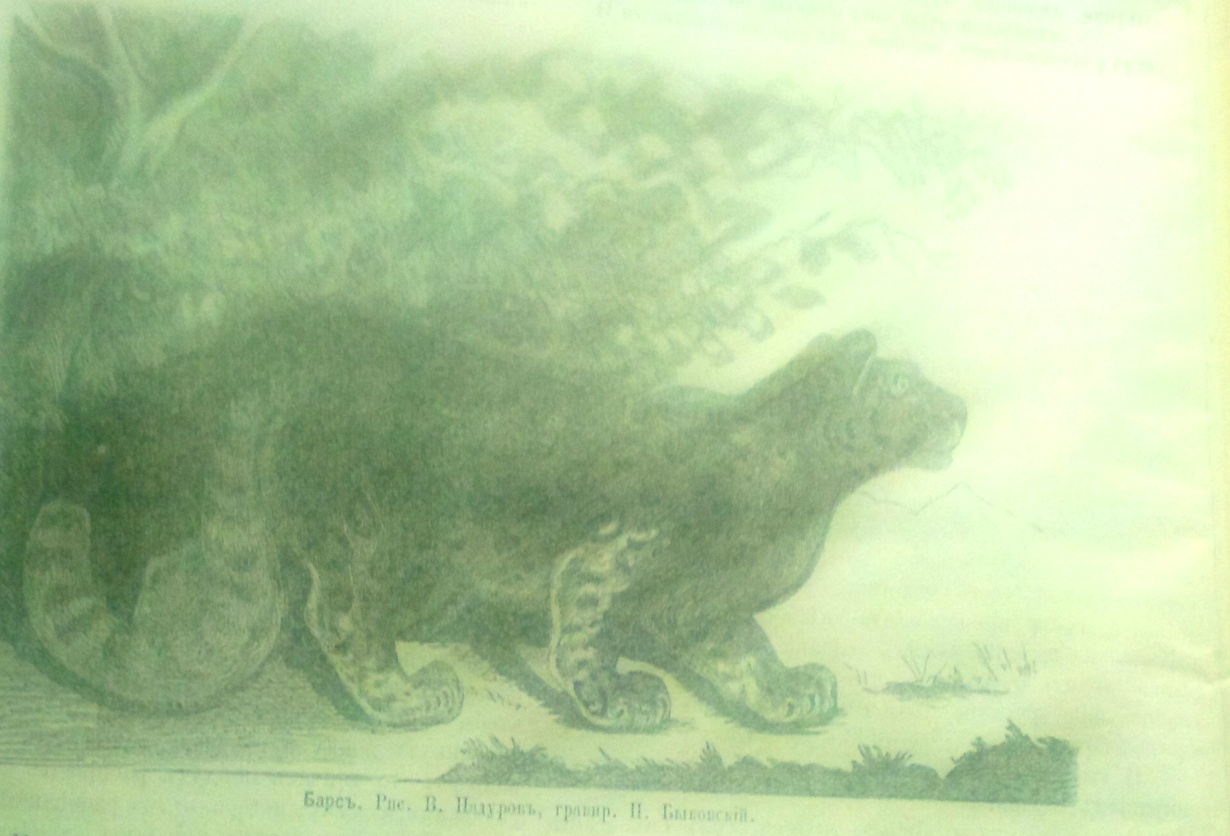 Особенности иллюстрации
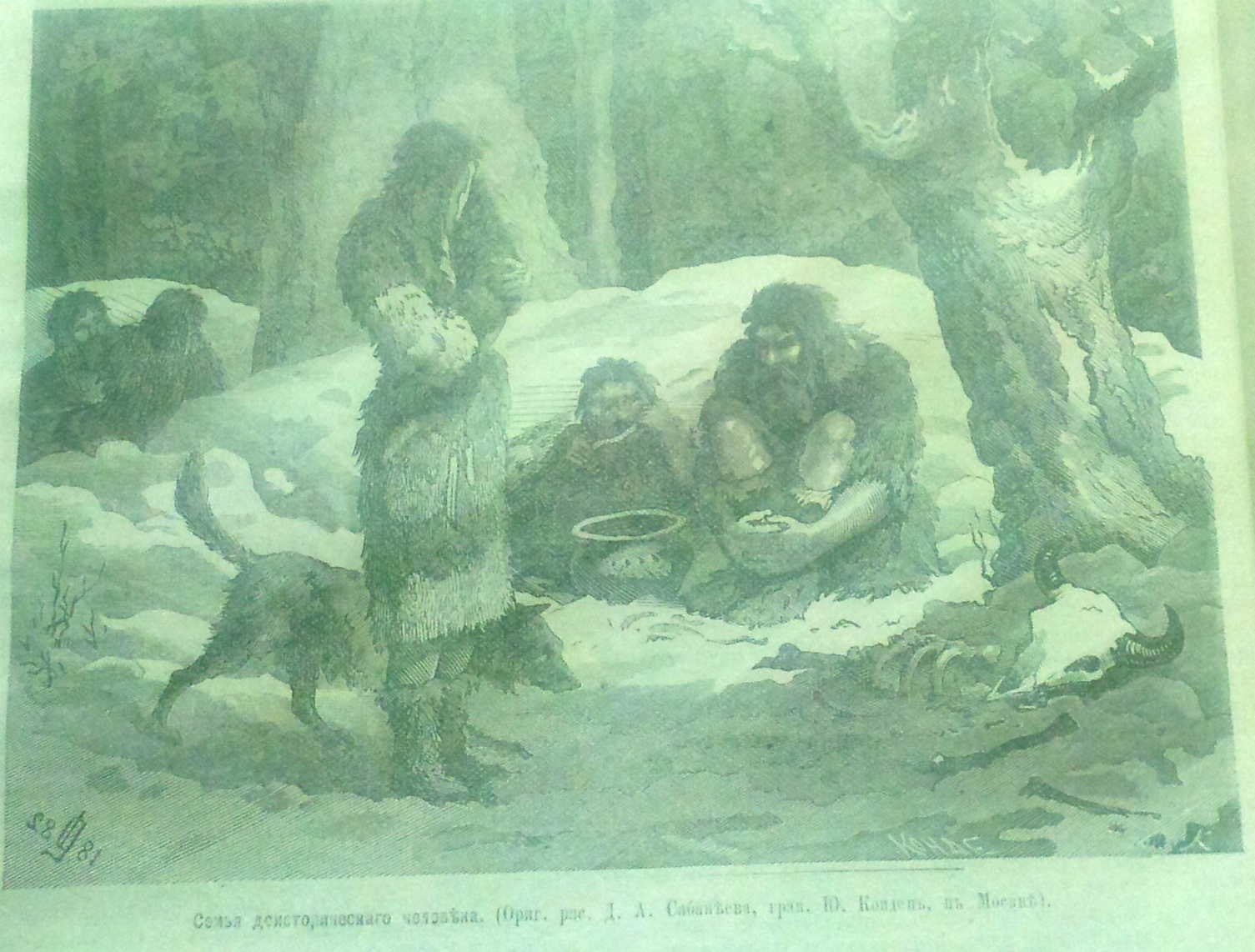 Особенности иллюстрации
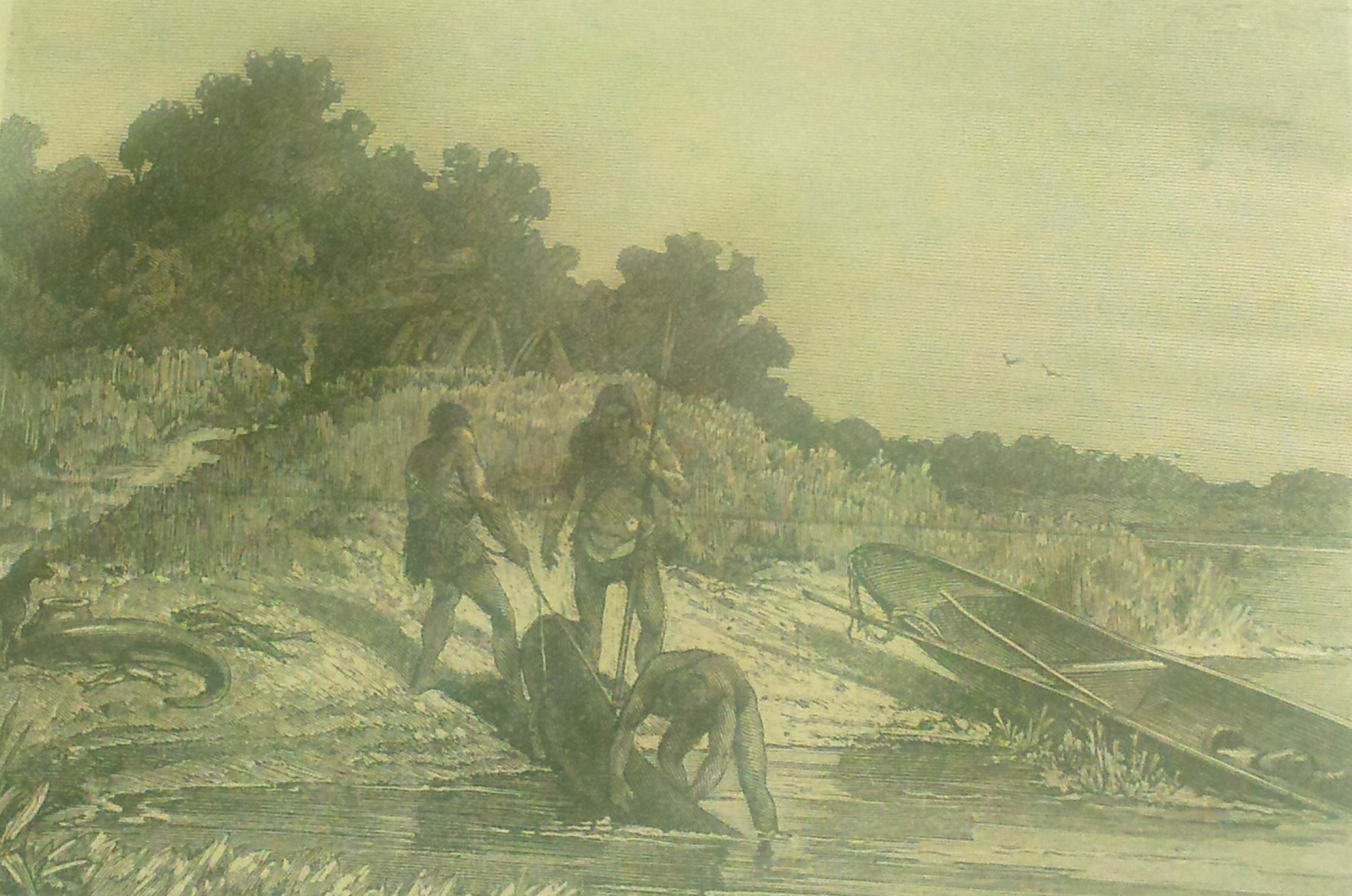 Особенности иллюстрации
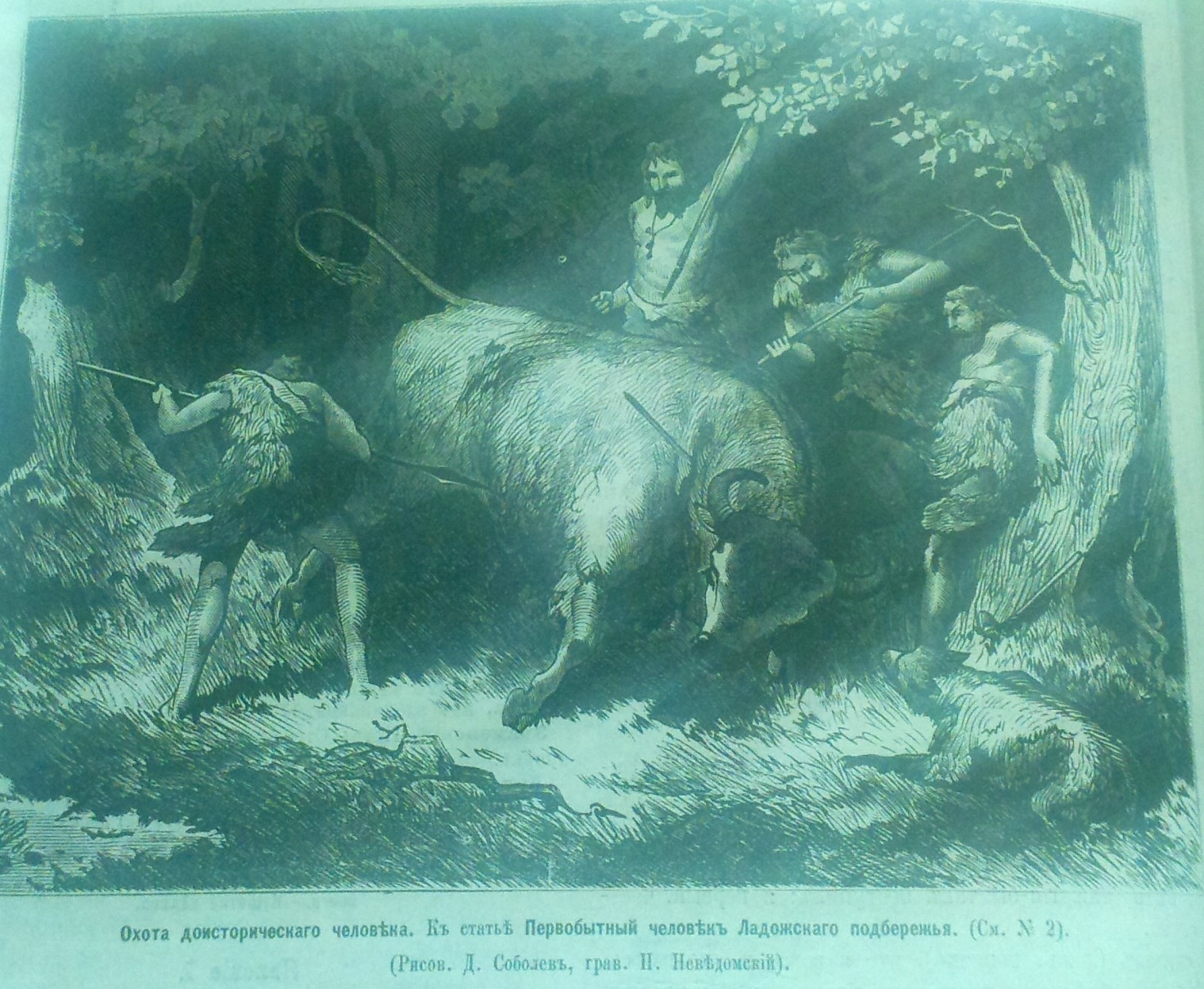 Особенности иллюстрации
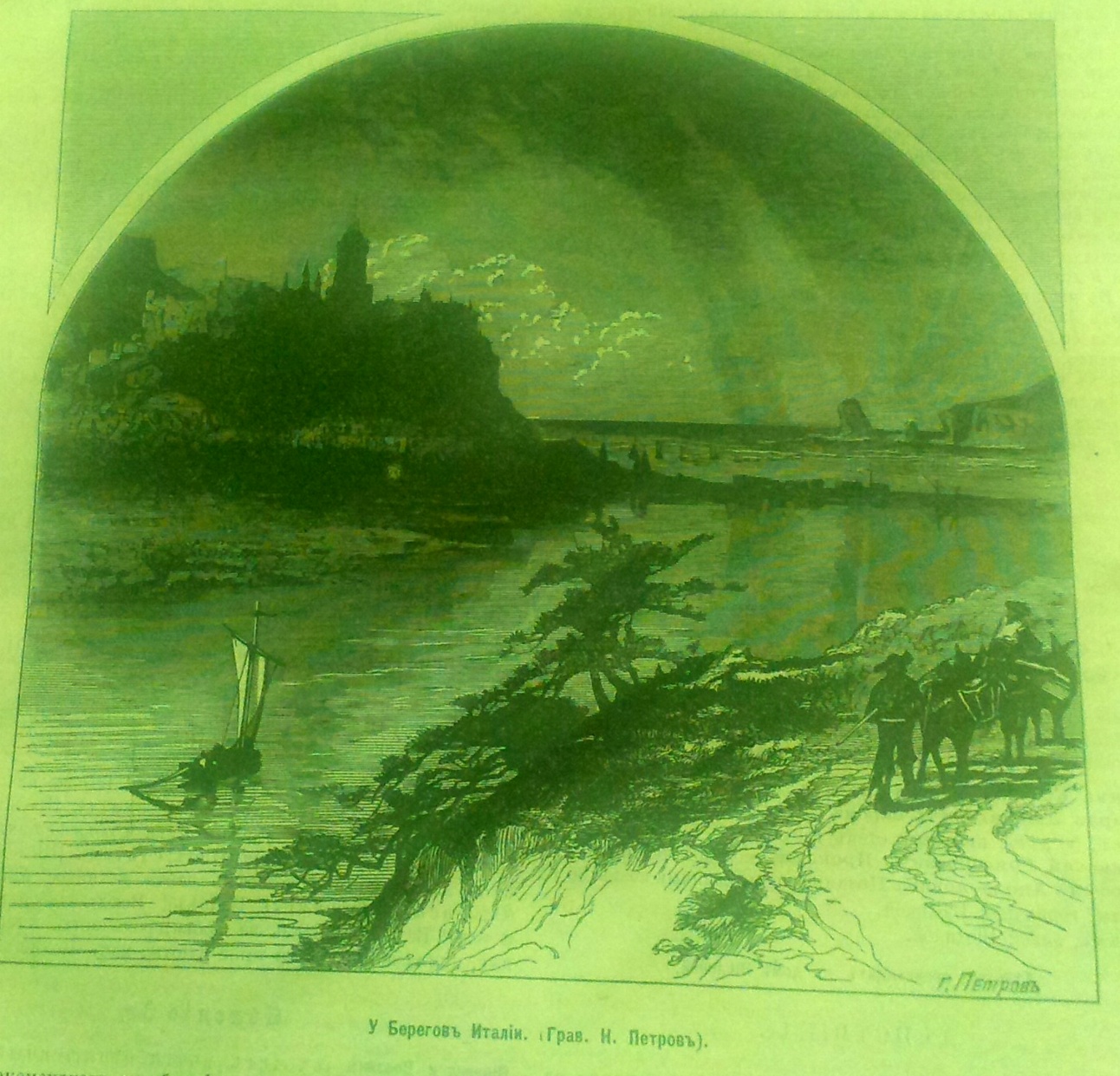 Особенности иллюстрации
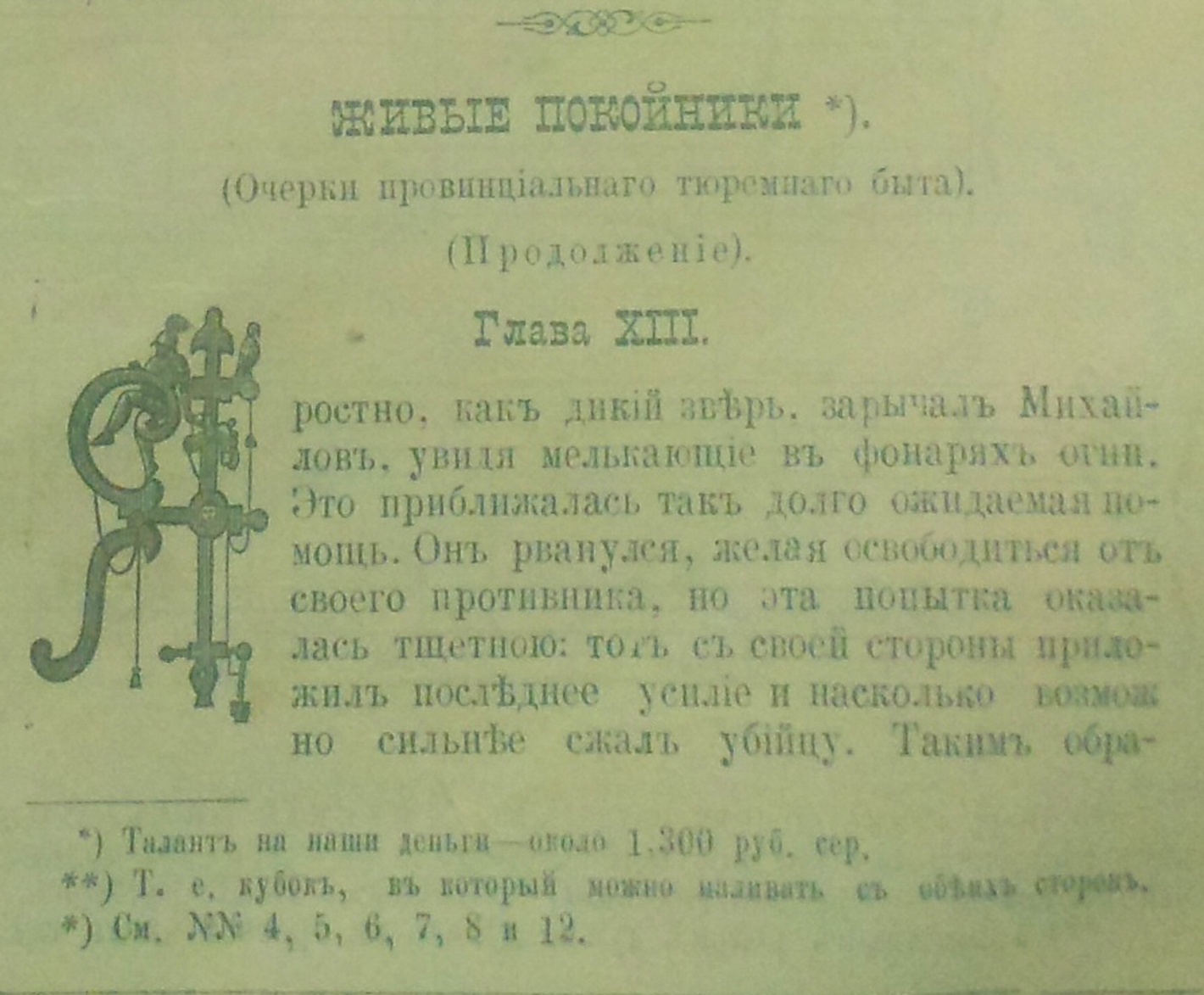 Окончание издания
После одного года издания Г.-П. вынужден был передать права на приносивший убытки еженедельник Л. Метцлю и Д. А. Мансфельду, которые, изменив структуру и содержательную концепцию еженедельника, издавали его до 1887 г.